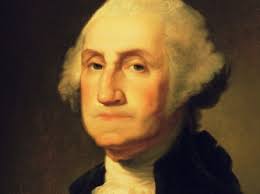 Unit #2 -  A New Birth of Freedom
Chapter 7– Day #1
LEQ: What precedents did George Washington establish as the first president on the United States?

Homework:
Chapter 7 Reading Guide – Due Friday
First President of the United States
Directions: Take two minutes and explain to your partner what a precedent is. The class will then discuss how the first several Presidents might serve as a precedent for later Presidents. 



George Washington, the commander of the Continental Army during the Revolutionary War, is unanimously elected the first president of the United States by all 69 presidential electors who cast their votes in 1789. John Adams of Massachusetts, who received 34 votes, was elected vice president.
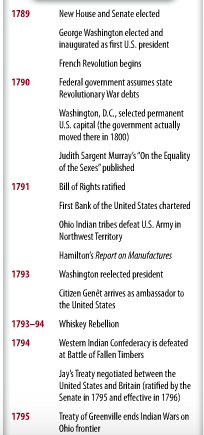 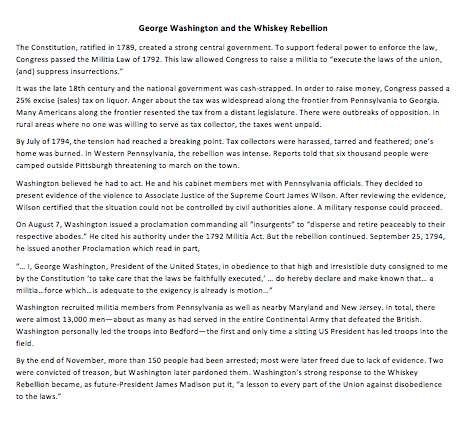 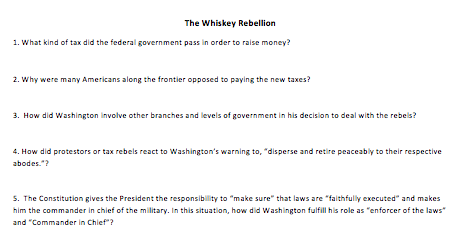 https://www.youtube.com/watch?v=gtlNf3DmbM4
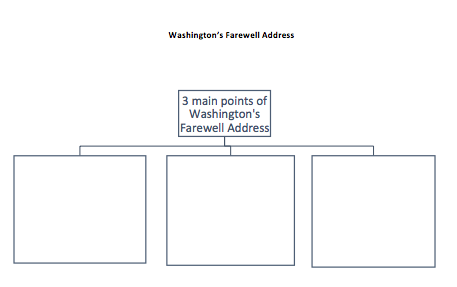 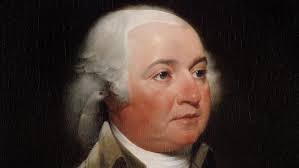 Unit #2 - A New Birth of Freedom
Chapter 7 – Day #2
LEQ: How did the events of John Adams effect the future of the United States?
Homework: 
Chapter 7 Reading Guide – Due Friday
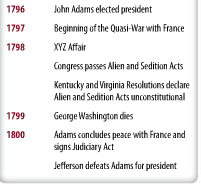 https://www.youtube.com/watch?v=uw0KcA59_8s&t=50s
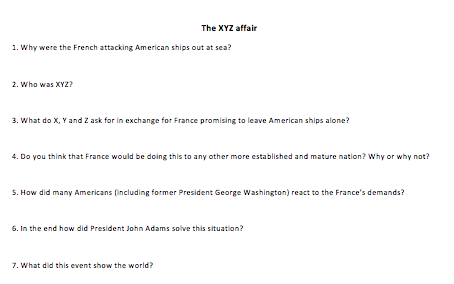 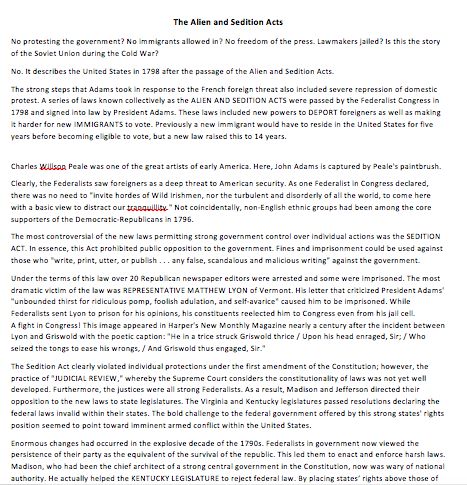 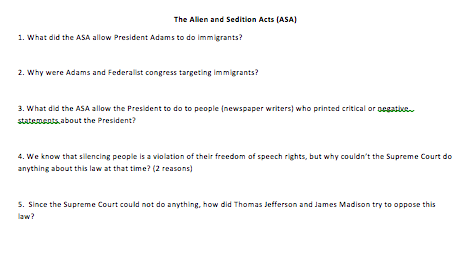 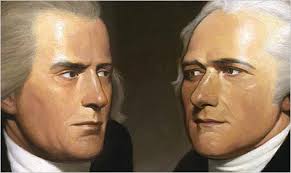 Unit #2 - A New Birth of Freedom
Chapter 7 – Day #3
LEQ:  Early Release
What were Jefferson’s and Hamilton’s view on the economic status of the United States?
Homework: 
Chapter 7 Reading Guide – Due Friday!
Writing Thesis Statement
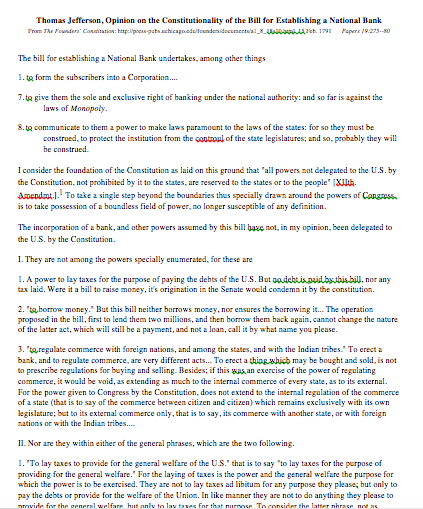 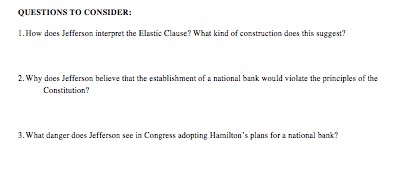 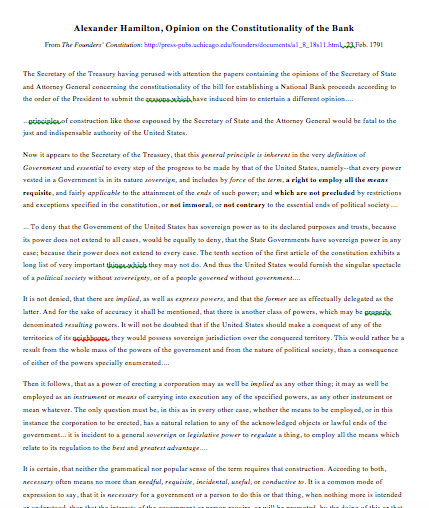 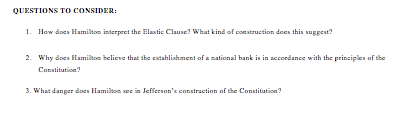 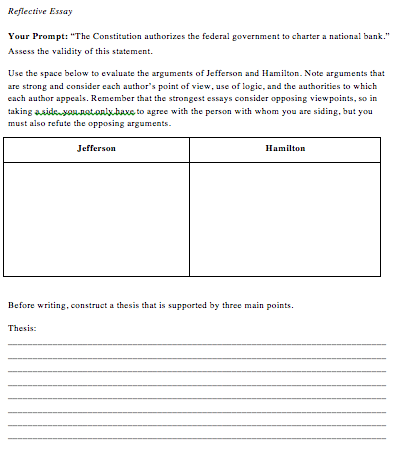 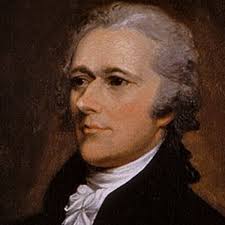 Unit #2 - A New Birth of Freedom
Chapter 7 – Day #4
LEQ:  How can I review Chapter 7 content using a class discussion?

Homework: 
Chapter 7 Reading Guide – Due tomorrow!
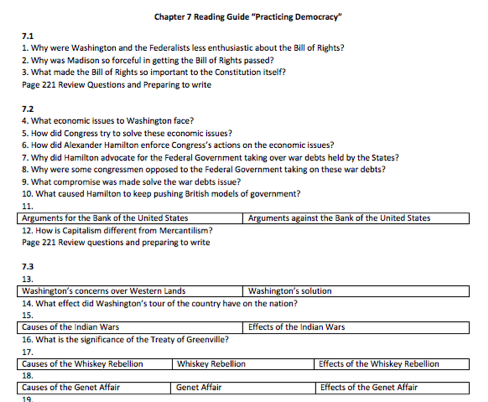 Chapter Verbal Quiz

Directions: Students will take out their Chapter 7 reading guides. The teacher will cold call on students as they go through the review, or use volunteers. If a student answers correctly they receive one point, students need 3 points for the class to receive full 100 % participation. Two points is an 80%, one point is a 70%, and no points is a 50%.
You should be writing down the answers as we go through them! This will be handed in at the end of class! Chapter guides are due every Friday!
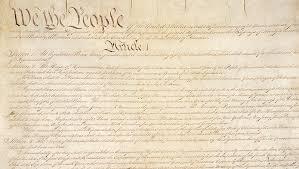 Unit #2 - A New Birth of Freedom
Chapter 7 – Day #5 - Constitution Day 
LEQ:  How does the US Constitution apply to our lives today?

Homework: 
Chapter 7 Reading Guide – Due today
Unit #2 Review Guide  Due next Friday
Gallery Walk
Direction: Around the room are the first ten amendments, the Bill of Rights. Visit each one at your own pace. Draw a picture and write down the right provided by the amendment.
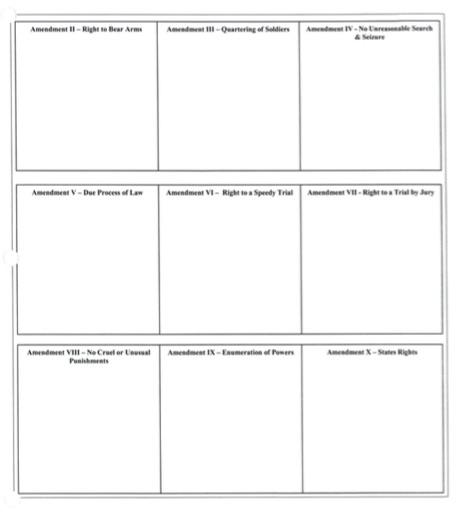 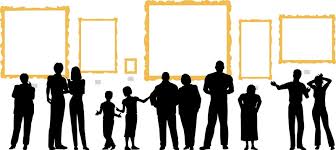 How does the Constitution limit the Federal Government?
Directions: 
On a whiteboard generate a list of ways the Constitution limits the federal government.

We will then create a master list on the board while discussing each item.
Written Response
Directions: In your journal write a paragraph explaining how the Constitution applies to your life today. Include at least two amendment in your response.
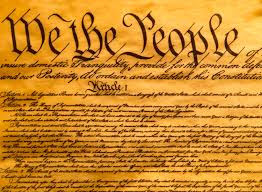 Unit #2 Review Guide
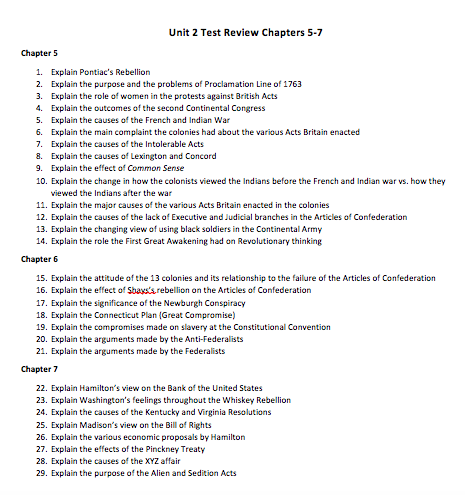